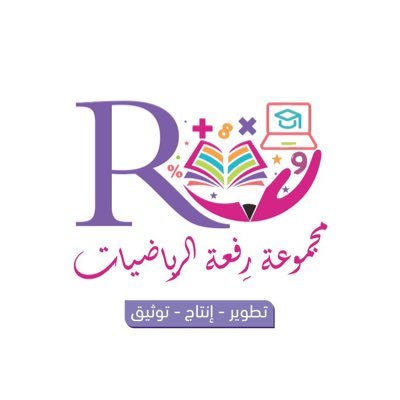 التقويم
الاغلاق
التدريب
التدريس
حل الواجب
الرئيسية
قدراتي
التهيئة
حل الواجب
6) (-3 ، 4)
8) (-3 ، 1)
جواهر الحارثي @jewelsAlshdaddi
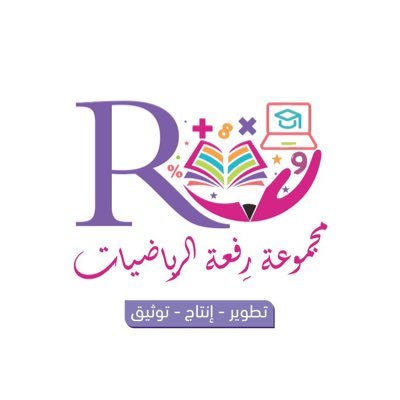 التقويم
الاغلاق
التدريب
التدريس
حل الواجب
الرئيسية
قدراتي
التهيئة
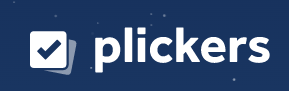 جواهر الحارثي @jewelsAlshdaddi
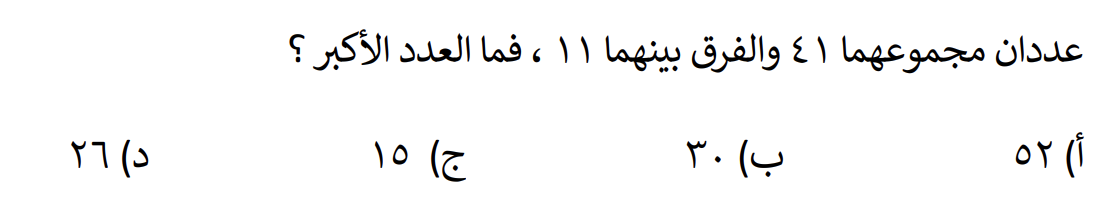 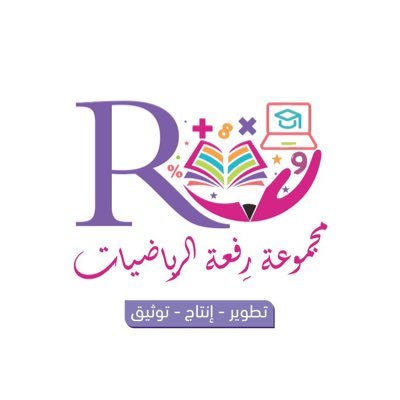 التقويم
الاغلاق
التدريب
التدريس
الرئيسية
قدراتي
حل الواجب
التهيئة
اليوم/ الخميس              التاريخ/1444/5/21              الحصة/ الاولى
الموضوع/ حل نظام من معادلتين بالحذف باستعمال الجمع أو الطرح
الأهداف الخاصة:
الحذف باستعمال الطرح
كتابة نظام من معادلتين وحله
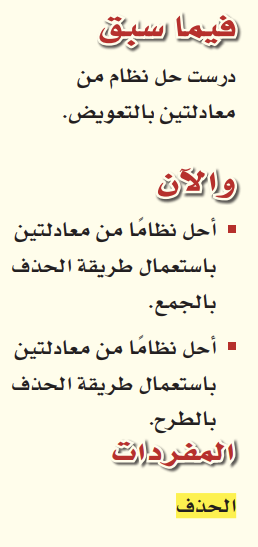 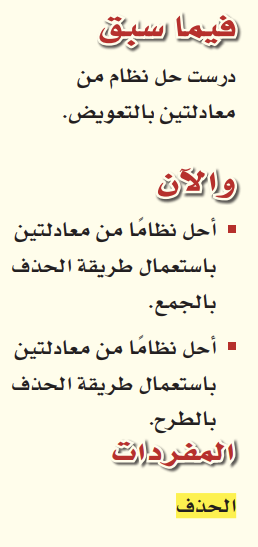 جواهر الحارثي @jewelsAlshdaddi
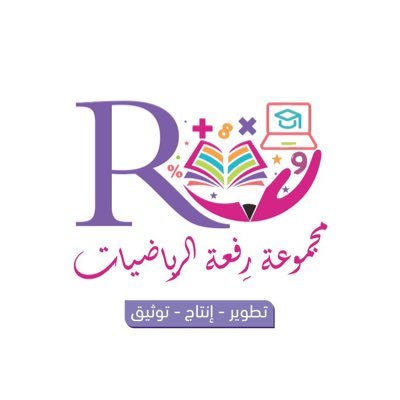 التقويم
الاغلاق
التدريب
التدريس
الرئيسية
قدراتي
حل الواجب
التهيئة
جدول التعلم
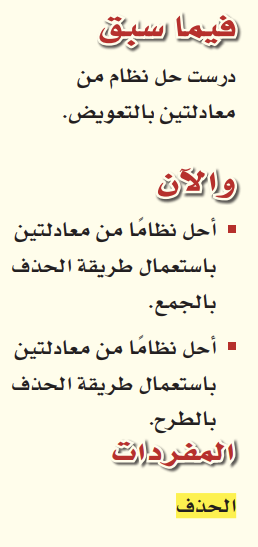 جواهر الحارثي @jewelsAlshdaddi
الأهداف الخاصة:
الحذف باستعمال الطرح
كتابة نظام من معادلتين وحله
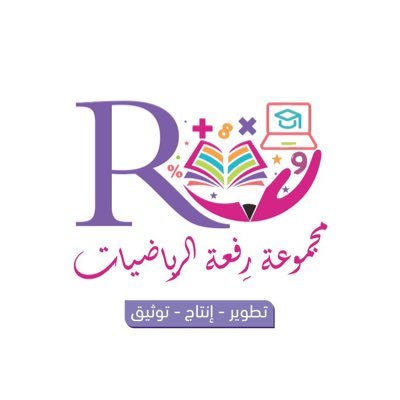 التقويم
الاغلاق
التدريب
التدريس
التهيئة
الرئيسية
قدراتي
حل الواجب
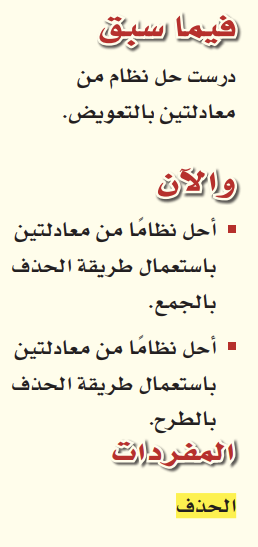 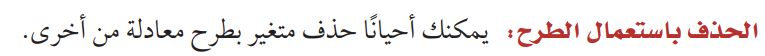 جواهر الحارثي @jewelsAlshdaddi
الأهداف الخاصة:
الحذف باستعمال الطرح
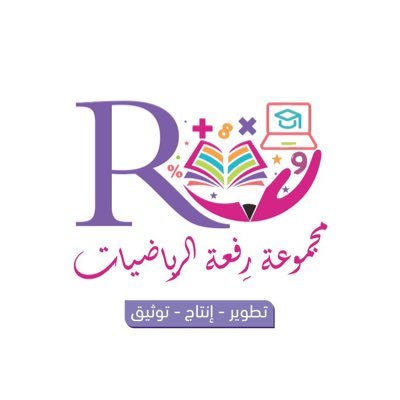 التقويم
الاغلاق
التدريب
التدريس
حل الواجب
الرئيسية
قدراتي
التهيئة
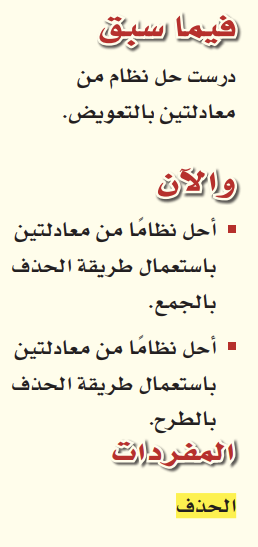 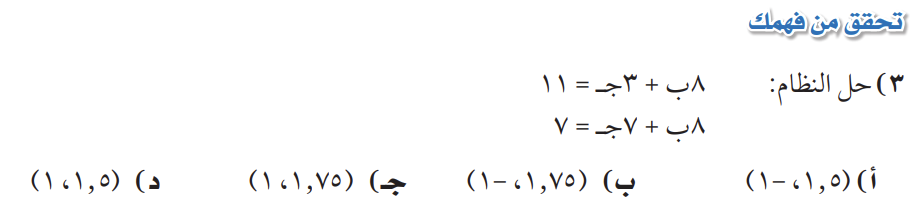 جواهر الحارثي @jewelsAlshdaddi
الأهداف الخاصة:
الحذف باستعمال الطرح
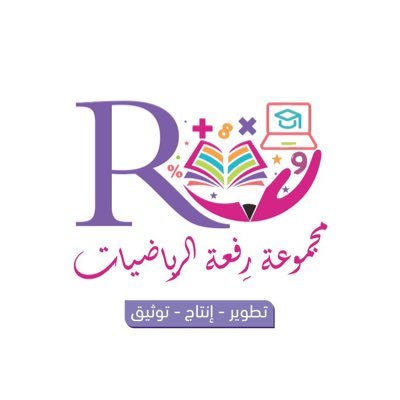 التقويم
الاغلاق
التدريب
التدريس
حل الواجب
الرئيسية
قدراتي
التهيئة
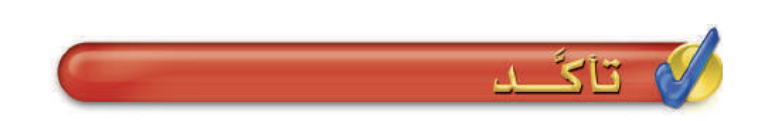 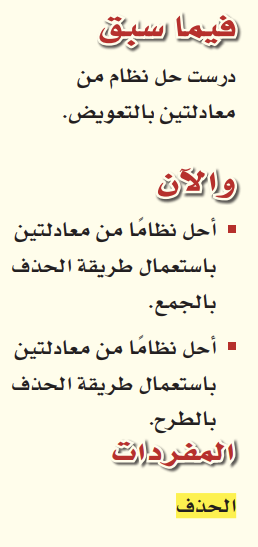 جماعي
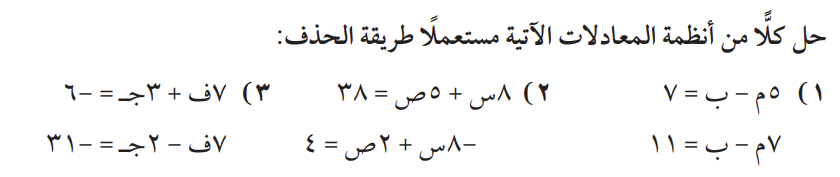 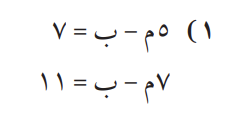 جواهر الحارثي @jewelsAlshdaddi
الأهداف الخاصة:
الحذف باستعمال الطرح
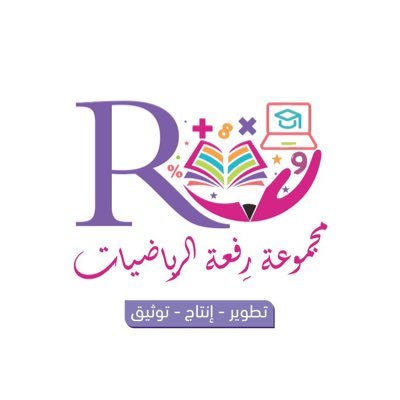 التقويم
الاغلاق
التدريب
التدريس
التهيئة
الرئيسية
قدراتي
حل الواجب
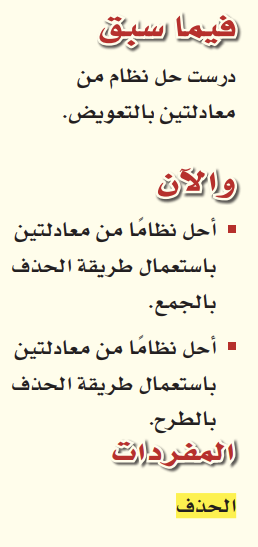 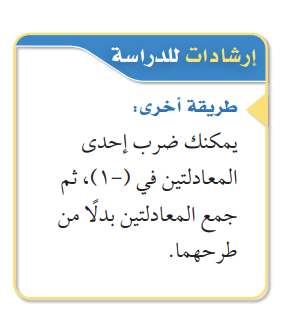 جواهر الحارثي @jewelsAlshdaddi
الأهداف الخاصة:
كتابة نظام من معادلتين وحله
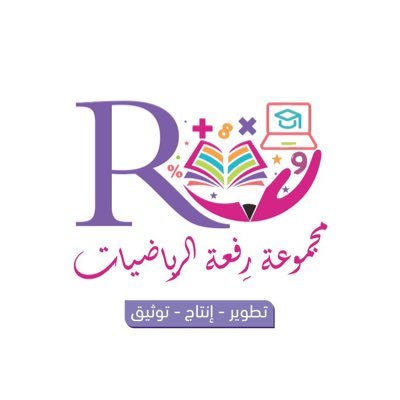 التقويم
الاغلاق
التدريب
التدريس
حل الواجب
الرئيسية
قدراتي
التهيئة
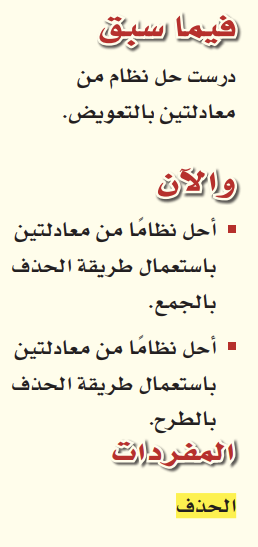 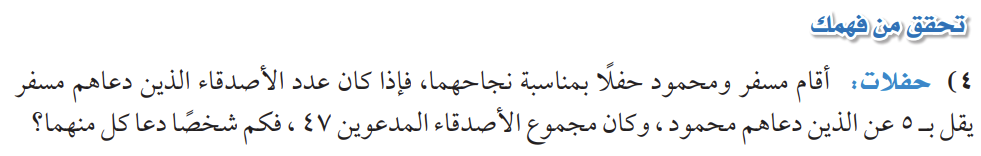 جواهر الحارثي @jewelsAlshdaddi
الأهداف الخاصة:
كتابة نظام من معادلتين وحله
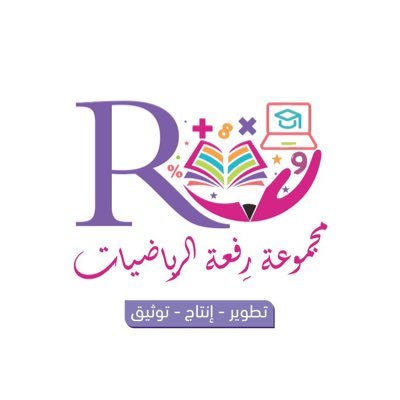 التقويم
الاغلاق
التدريب
التدريس
حل الواجب
الرئيسية
قدراتي
التهيئة
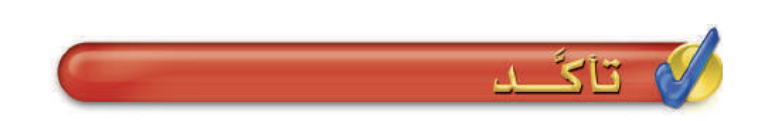 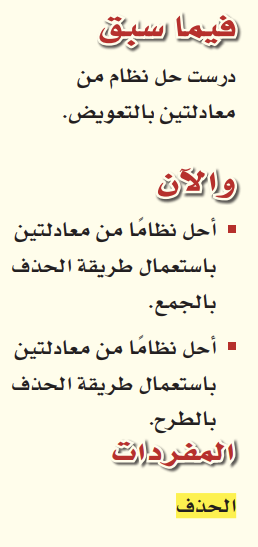 جماعي
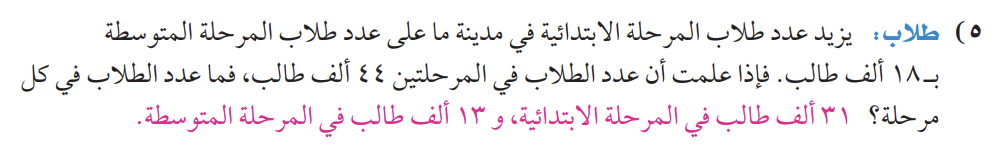 جواهر الحارثي @jewelsAlshdaddi
الأهداف الخاصة:
كتابة نظام من معادلتين وحله
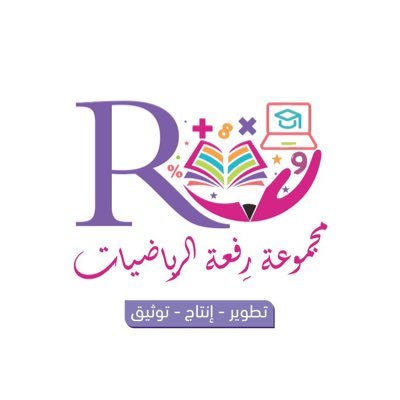 التقويم
الاغلاق
التدريب
التدريس
حل الواجب
الرئيسية
قدراتي
التهيئة
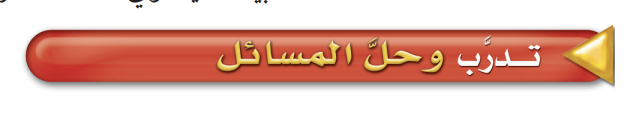 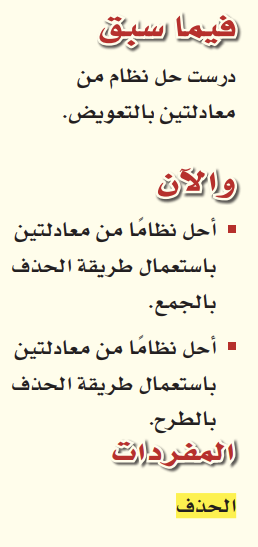 فردي
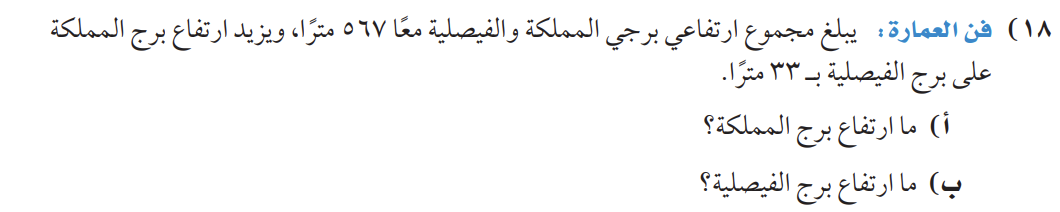 جواهر الحارثي @jewelsAlshdaddi
الأهداف الخاصة:
كتابة نظام من معادلتين وحله
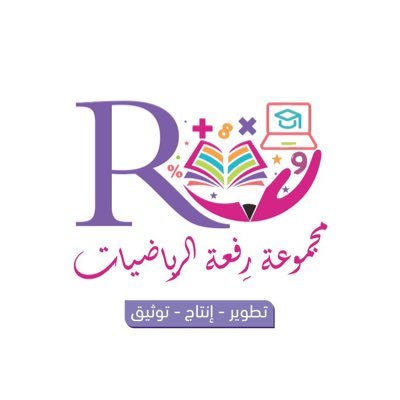 التقويم
الاغلاق
التدريب
التدريس
حل الواجب
الرئيسية
قدراتي
التهيئة
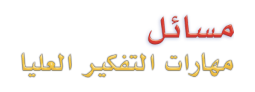 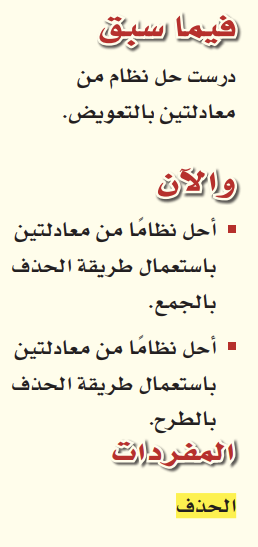 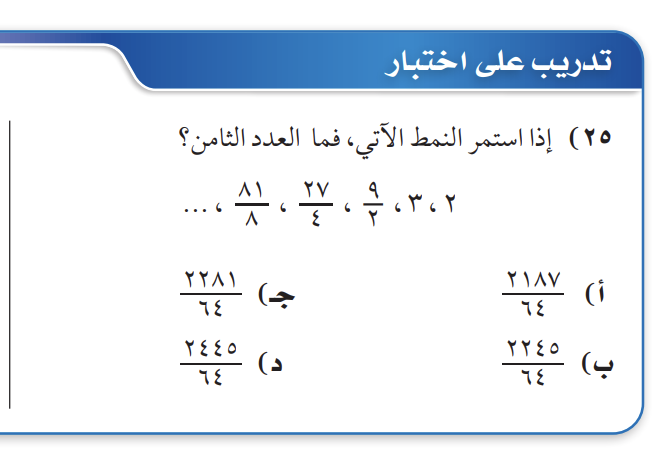 جواهر الحارثي @jewelsAlshdaddi
الأهداف الخاصة:
الحذف باستعمال الجمع
كتابة نظام من معادلتين وحله
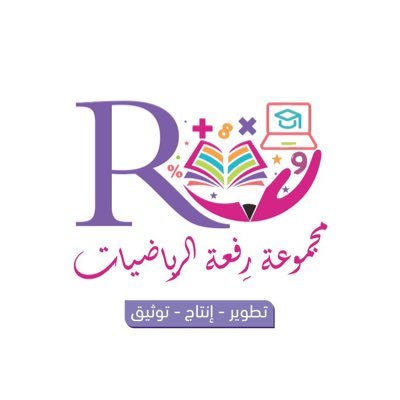 التقويم
الاغلاق
التدريب
التدريس
حل الواجب
الرئيسية
قدراتي
التهيئة
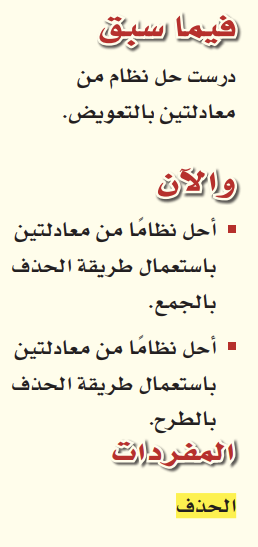 عِش اللحظة. انس الماضي ولا تشغل نفسك بالمستقبل
جواهر الحارثي @jewelsAlshdaddi
الواجب:
9 – 11 - 13
صفحة 29
الأهداف الخاصة:
الحذف باستعمال الجمع
كتابة نظام من معادلتين وحله